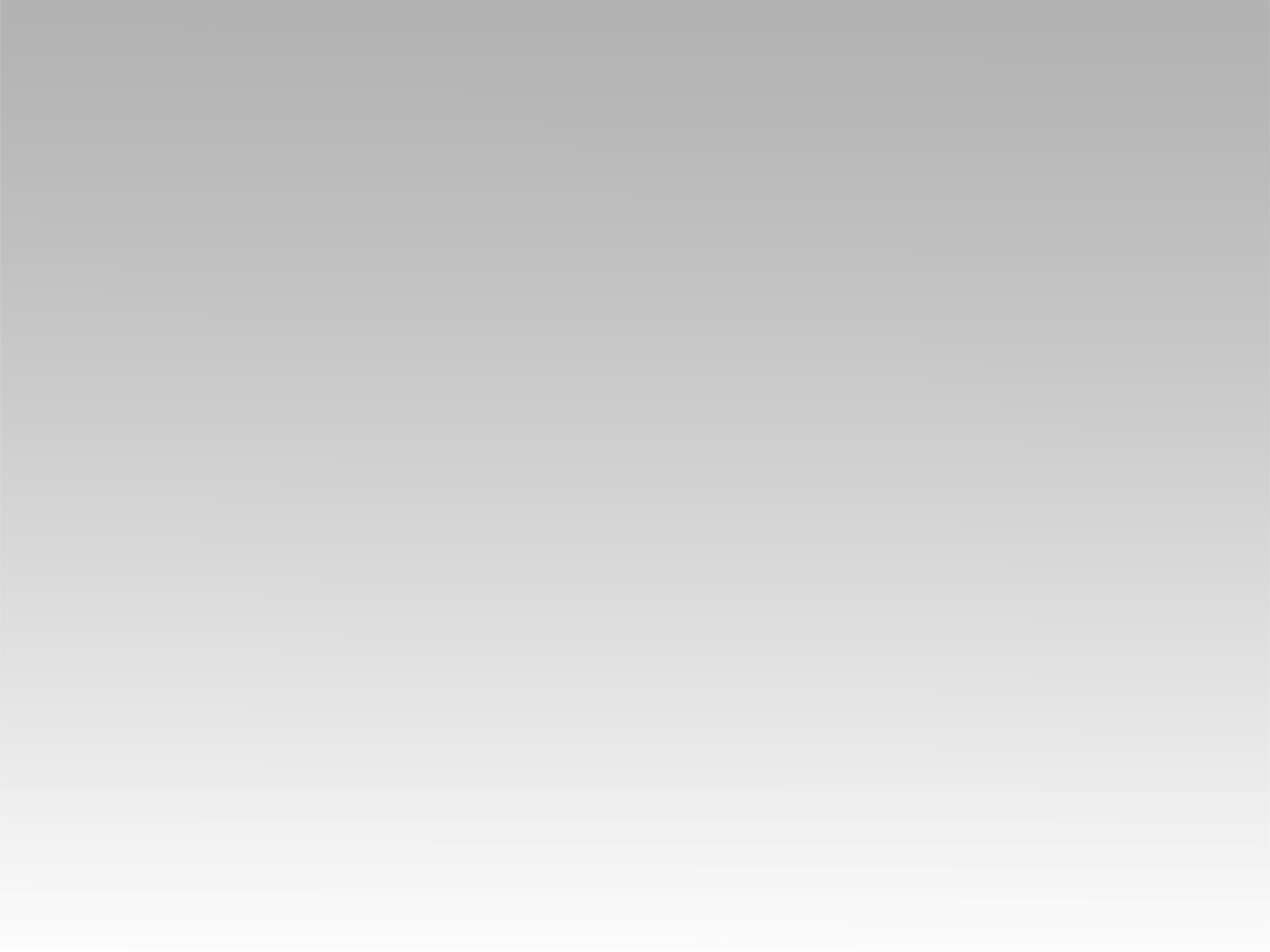 تـرنيــمة

أشتاق إليك يا إلهي
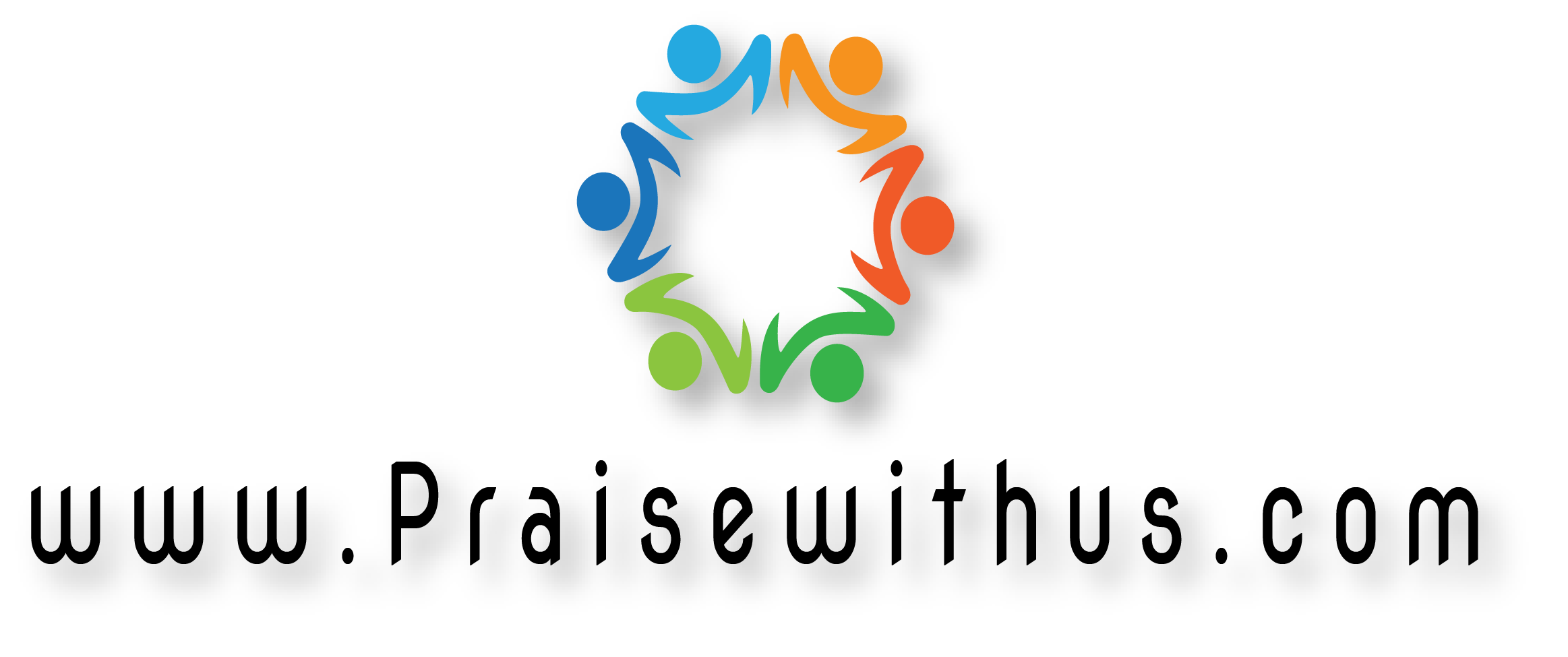 أشتاق إليك يا إلهيبل أتوق إلى سماكأريد أن أحيا بدياركأريد أن أبقى بجوارك
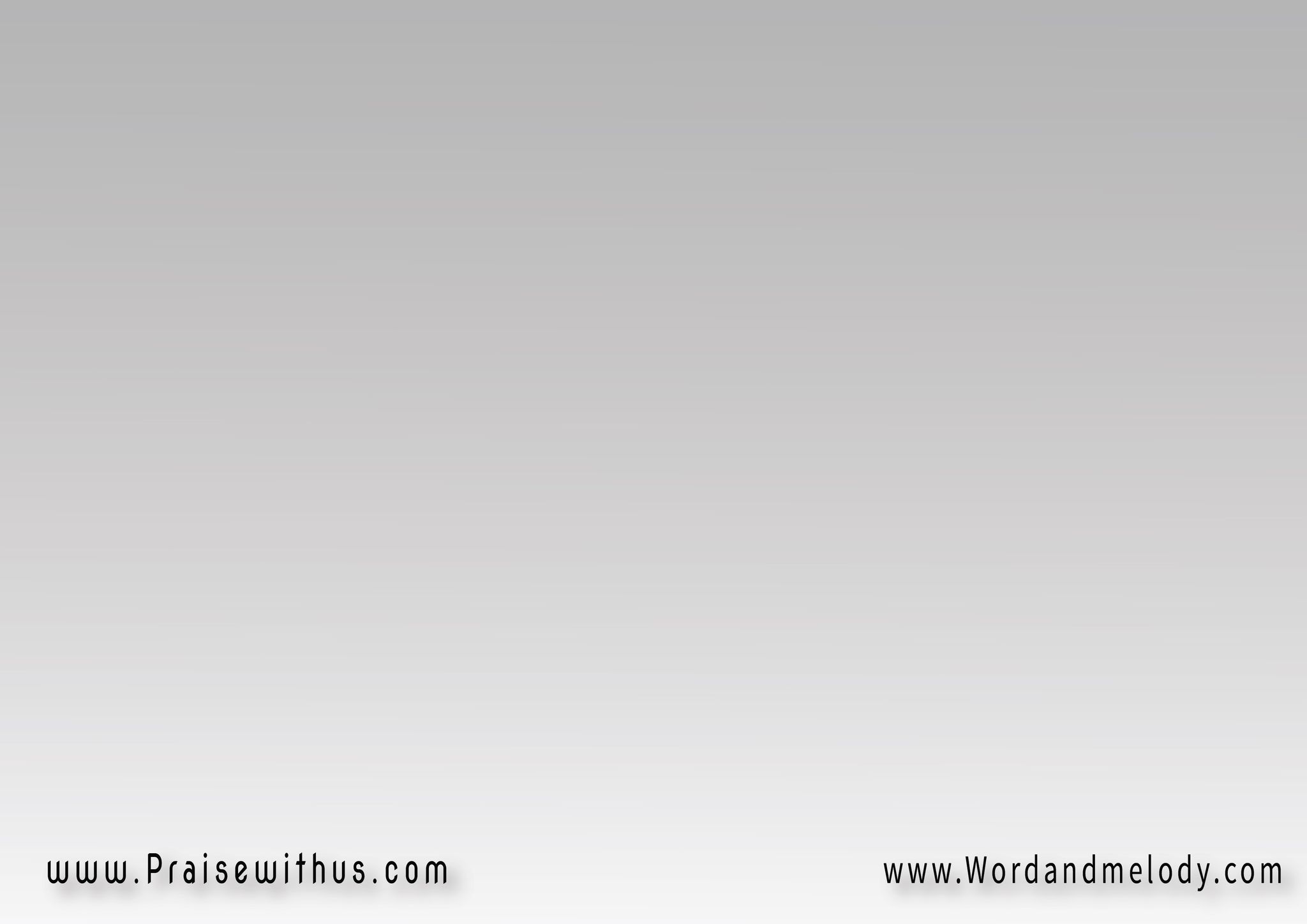 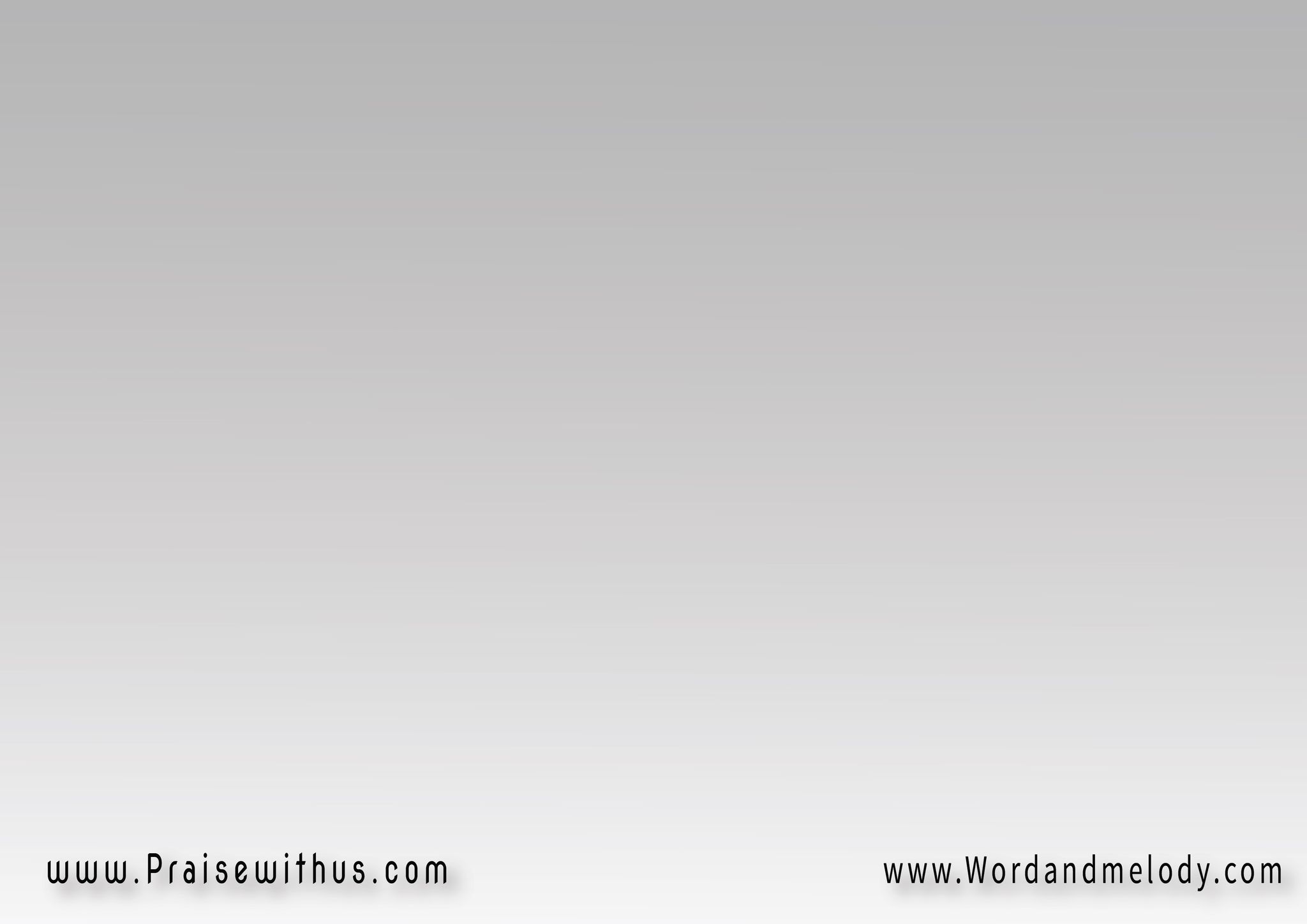 سيدي لا خير لي سواك
كما يشتاق الإيلإلى جداول المياههكذا تشتاق نفسيإليك يا الله
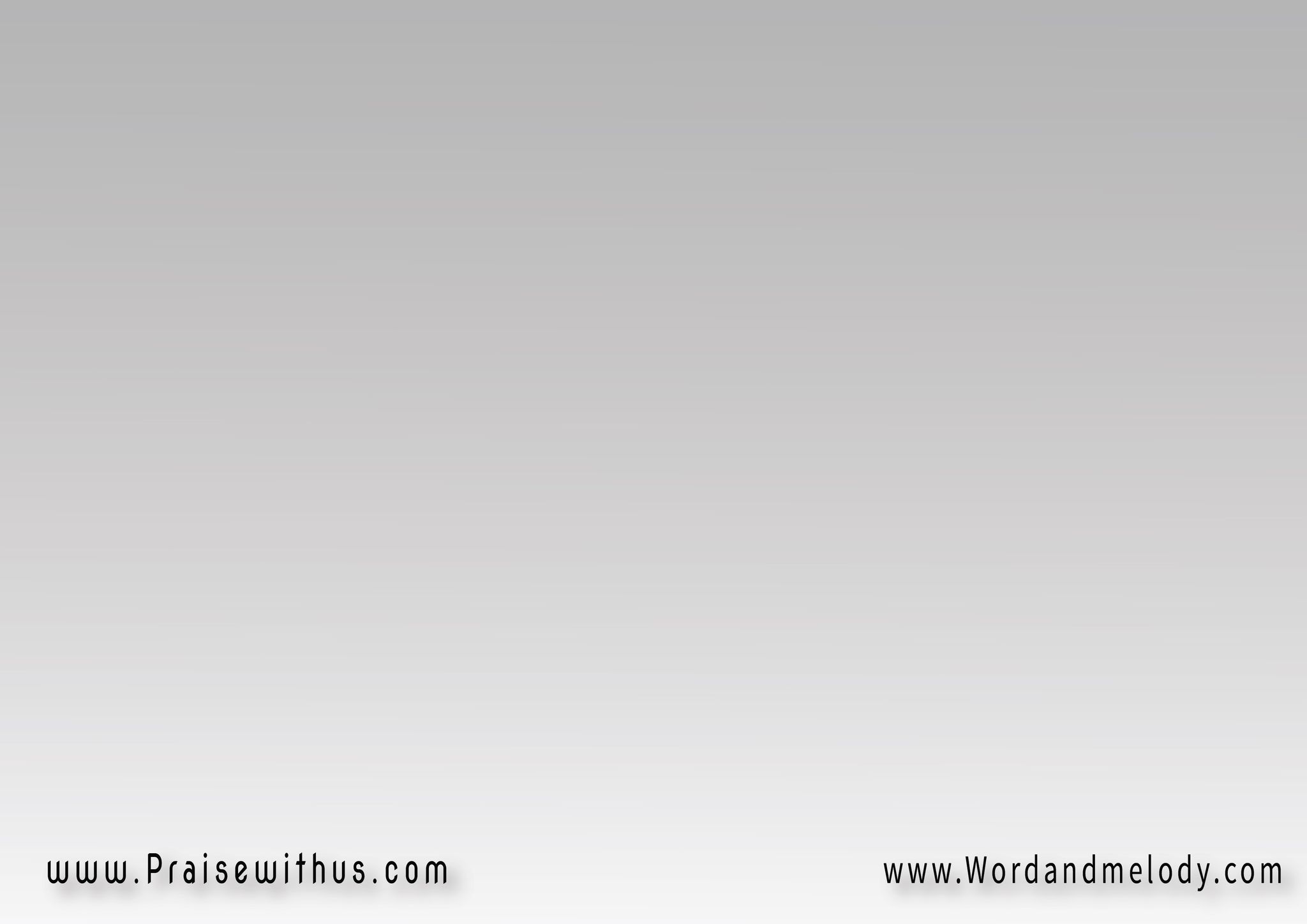 أرفع عيني إلى السماءمن حيث يأتي عونيدعني ابصر عظمة مجدكفإليك قد عطشت نفسي
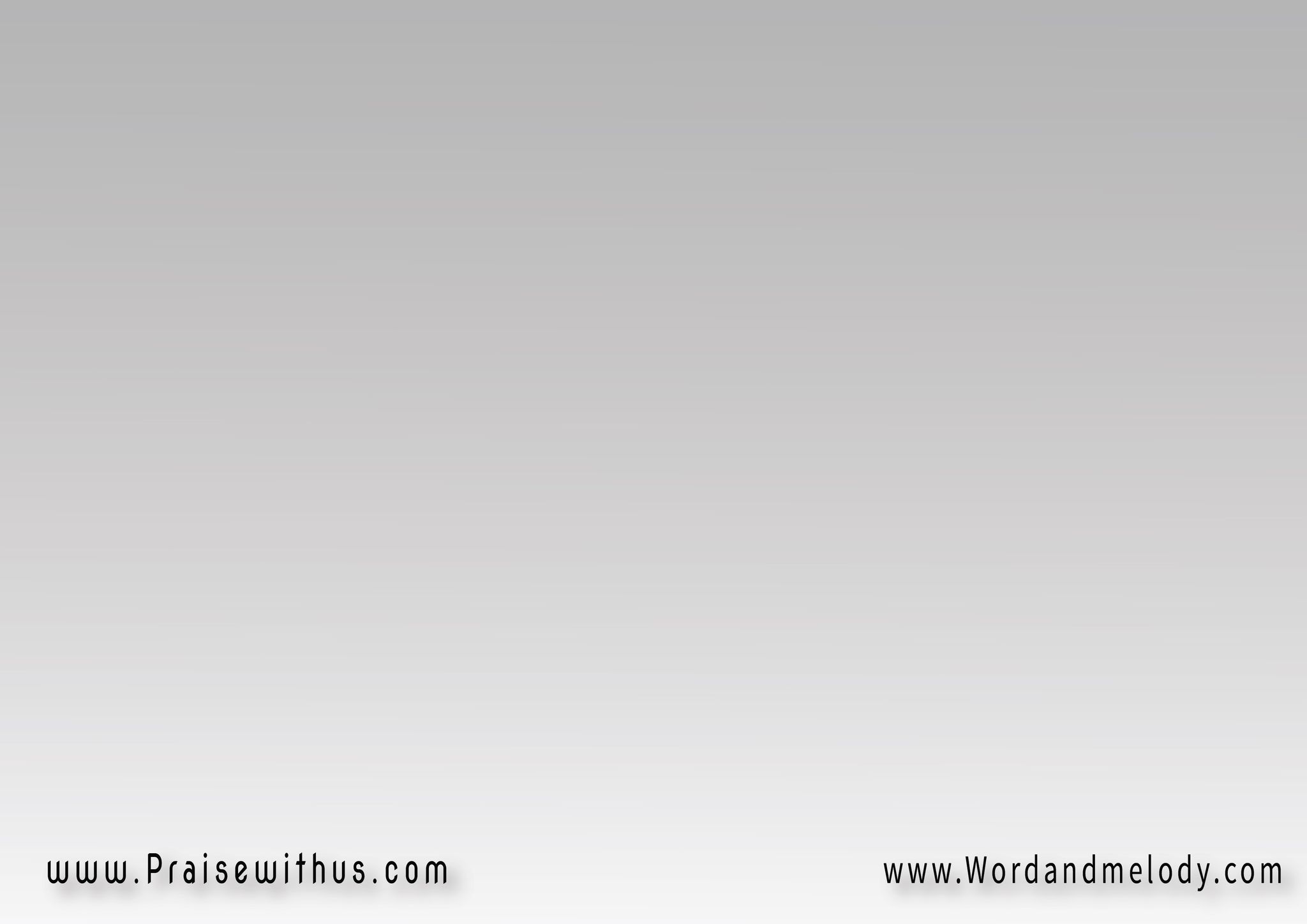 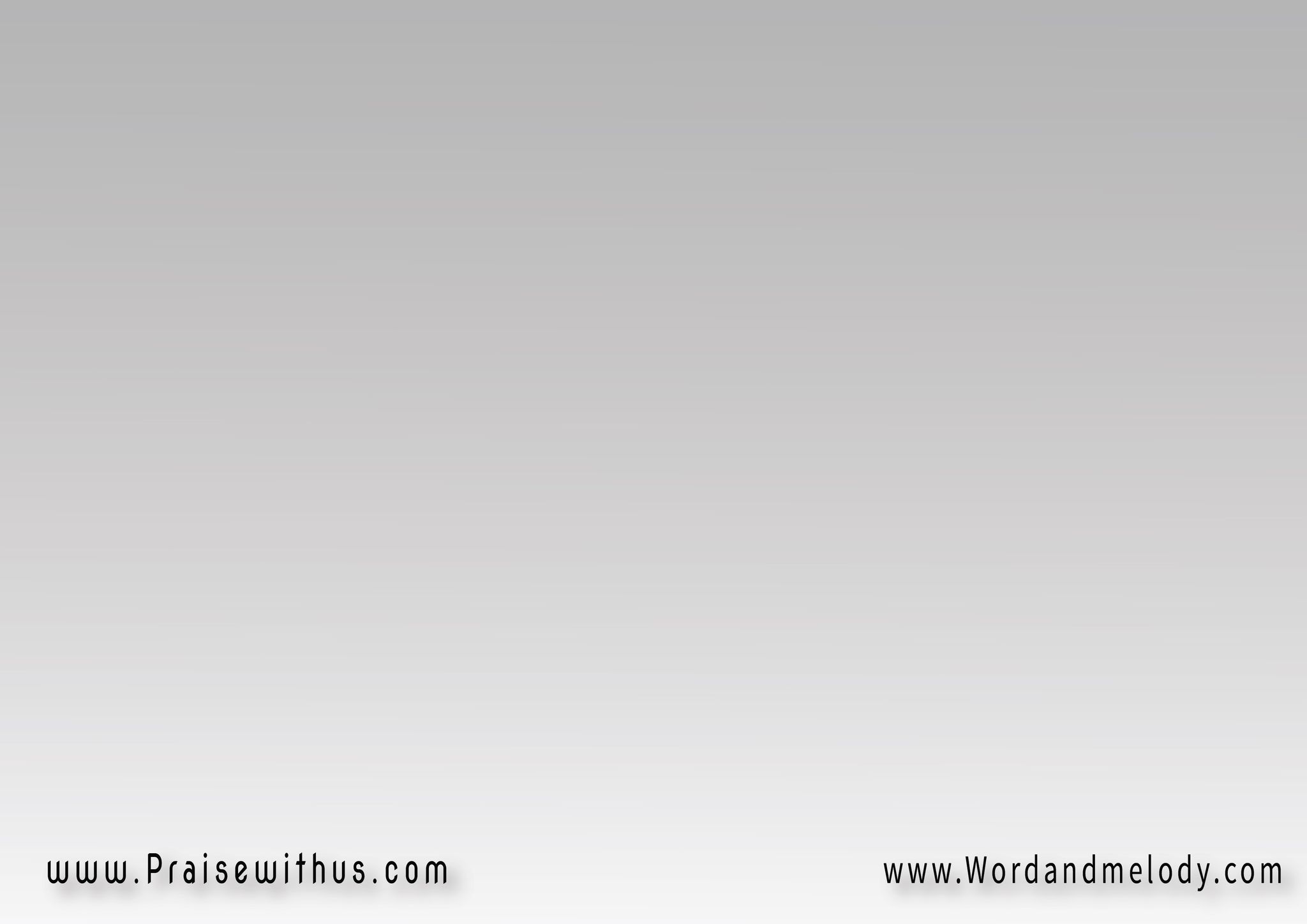 سيدي لا خير لي سواك
كما يشتاق الإيلإلى جداول المياههكذا تشتاق نفسيإليك يا الله
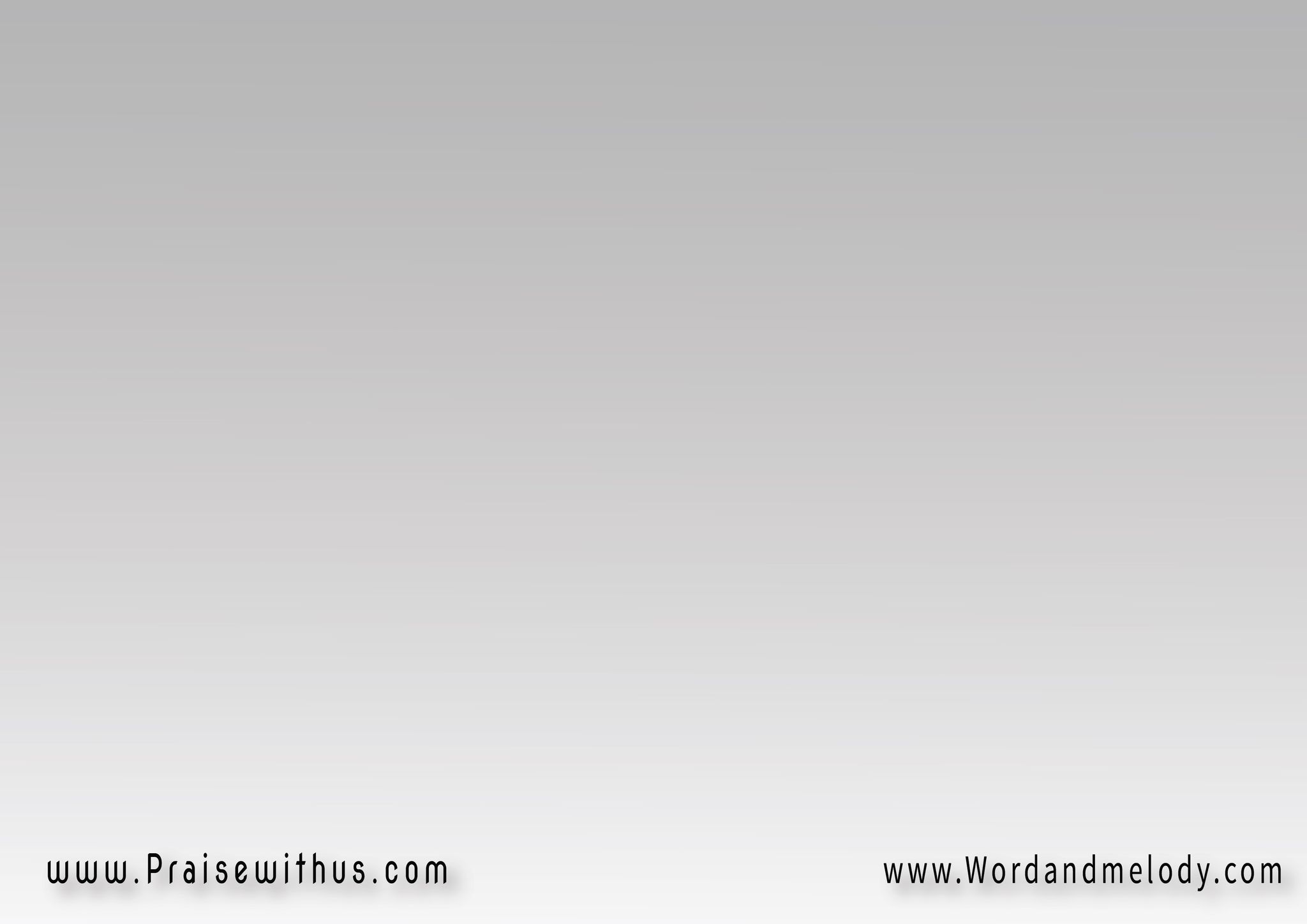 أنت يارب إله حصنيأنت ترسي وإلهيأرسل نورك وحقكوهما سوف يهدياني
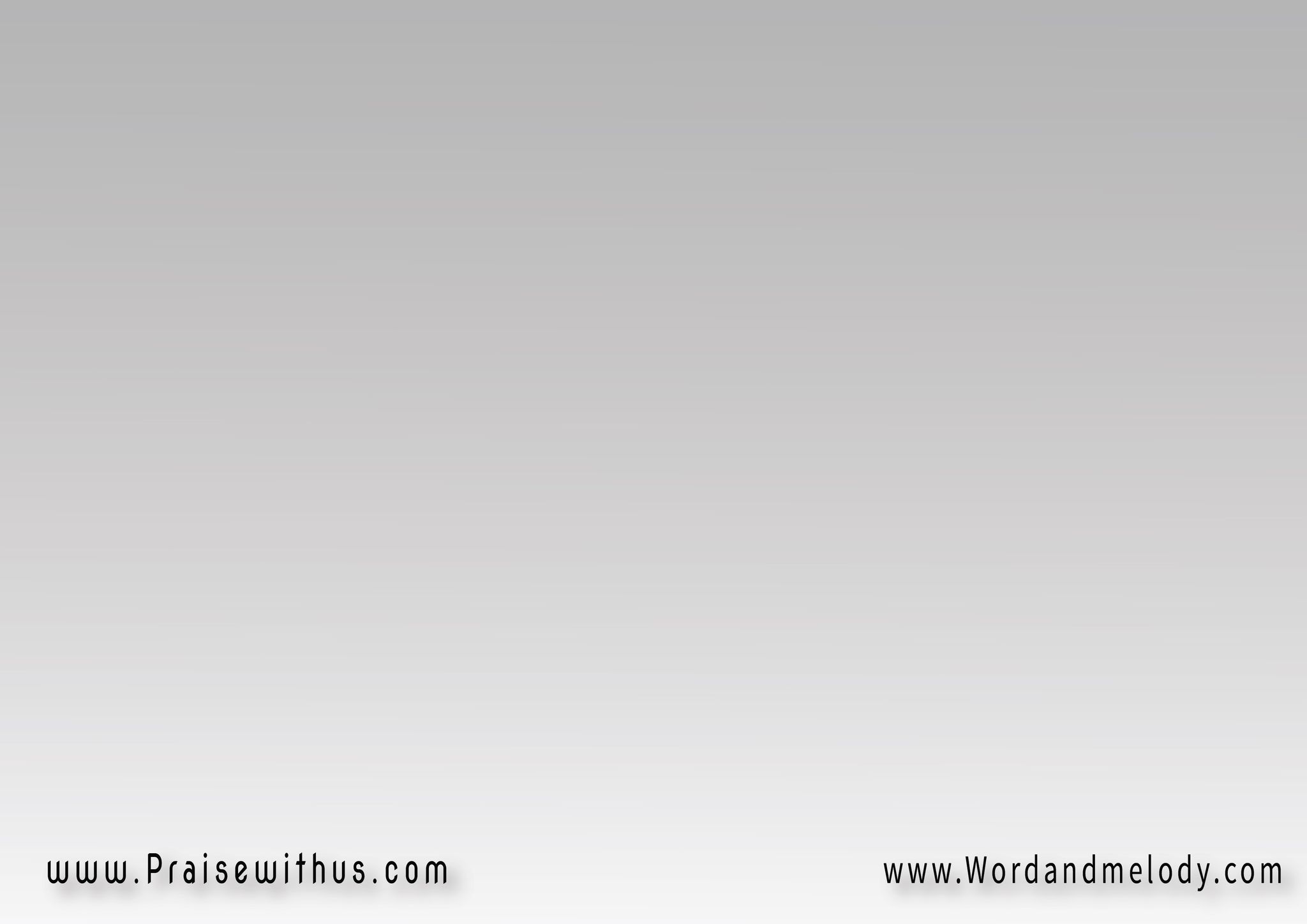 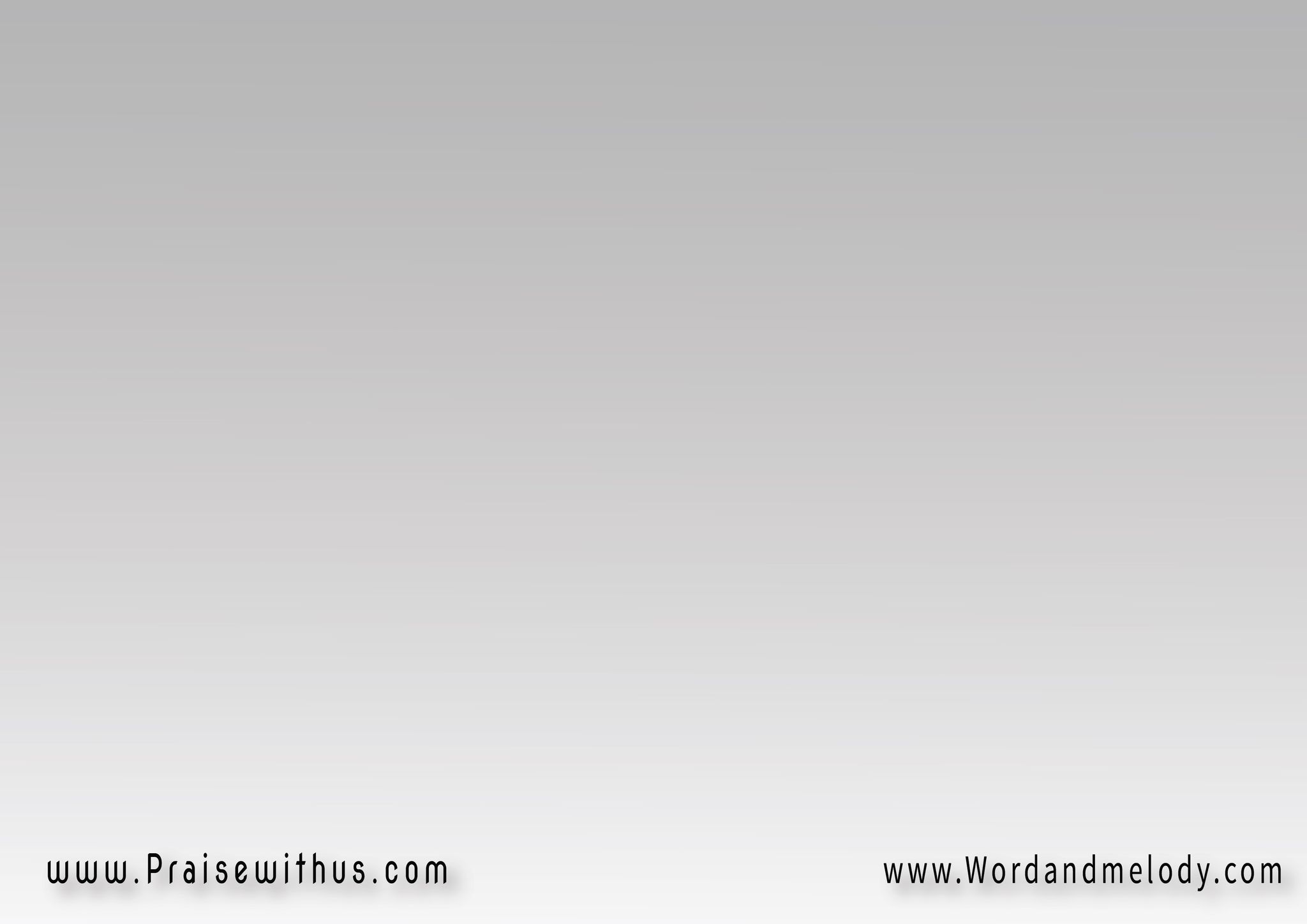 سيدي لا خير لي سواك
كما يشتاق الإيلإلى جداول المياههكذا تشتاق نفسيإليك يا الله
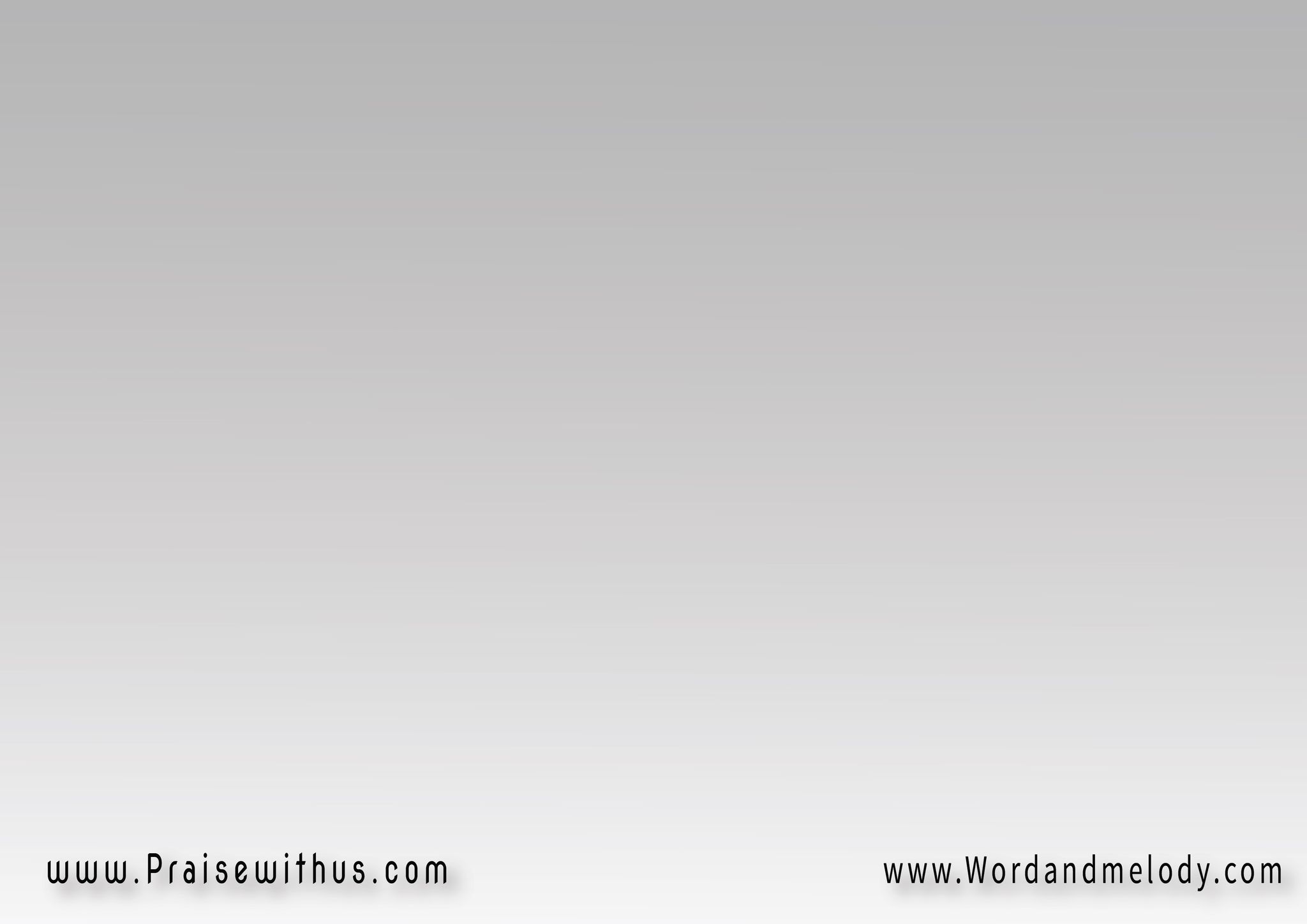 غنوا لإله قوتنااسجدوا لإله يعقوبوارفعوا نغماً وهاتوادفاً وعود
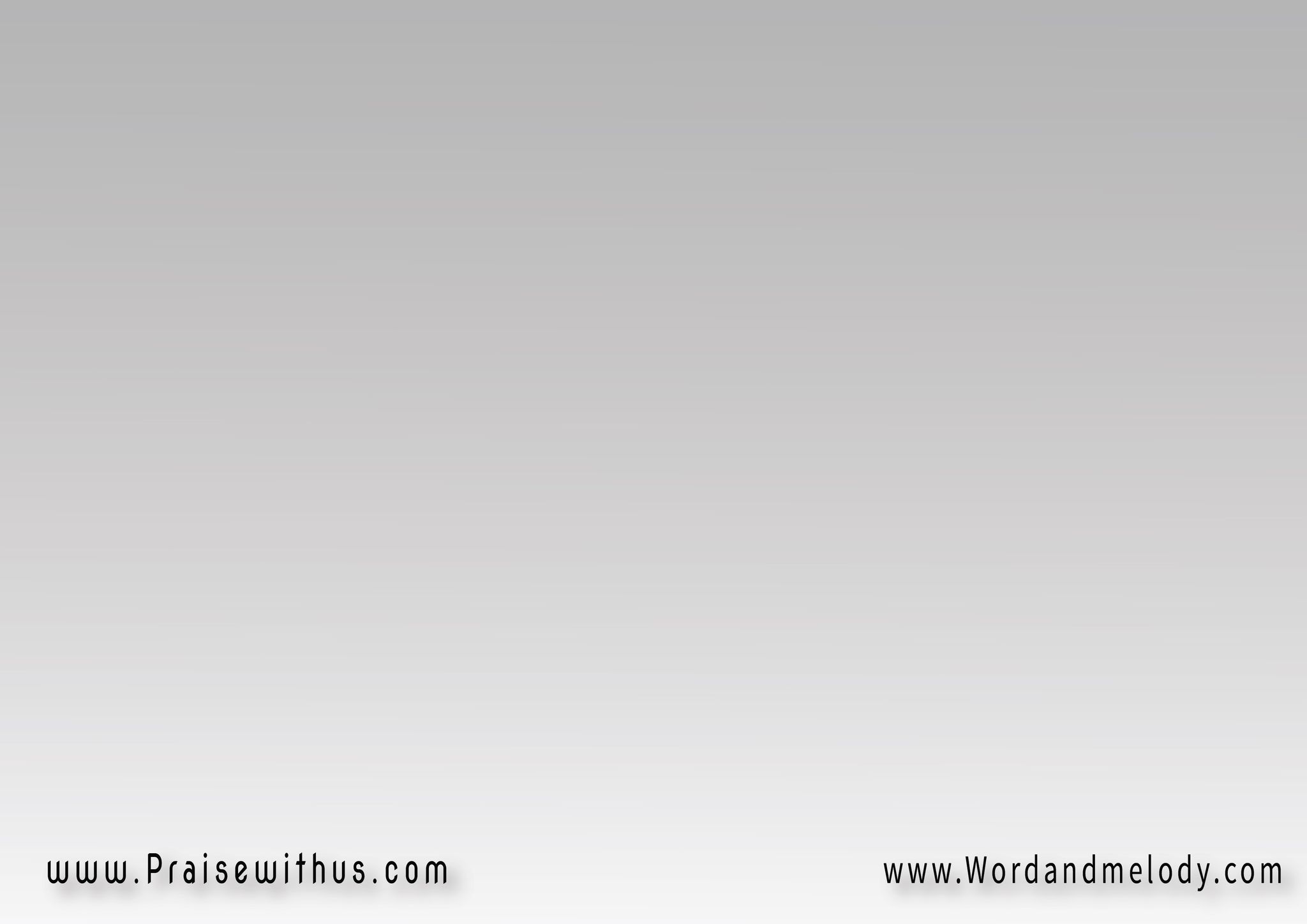 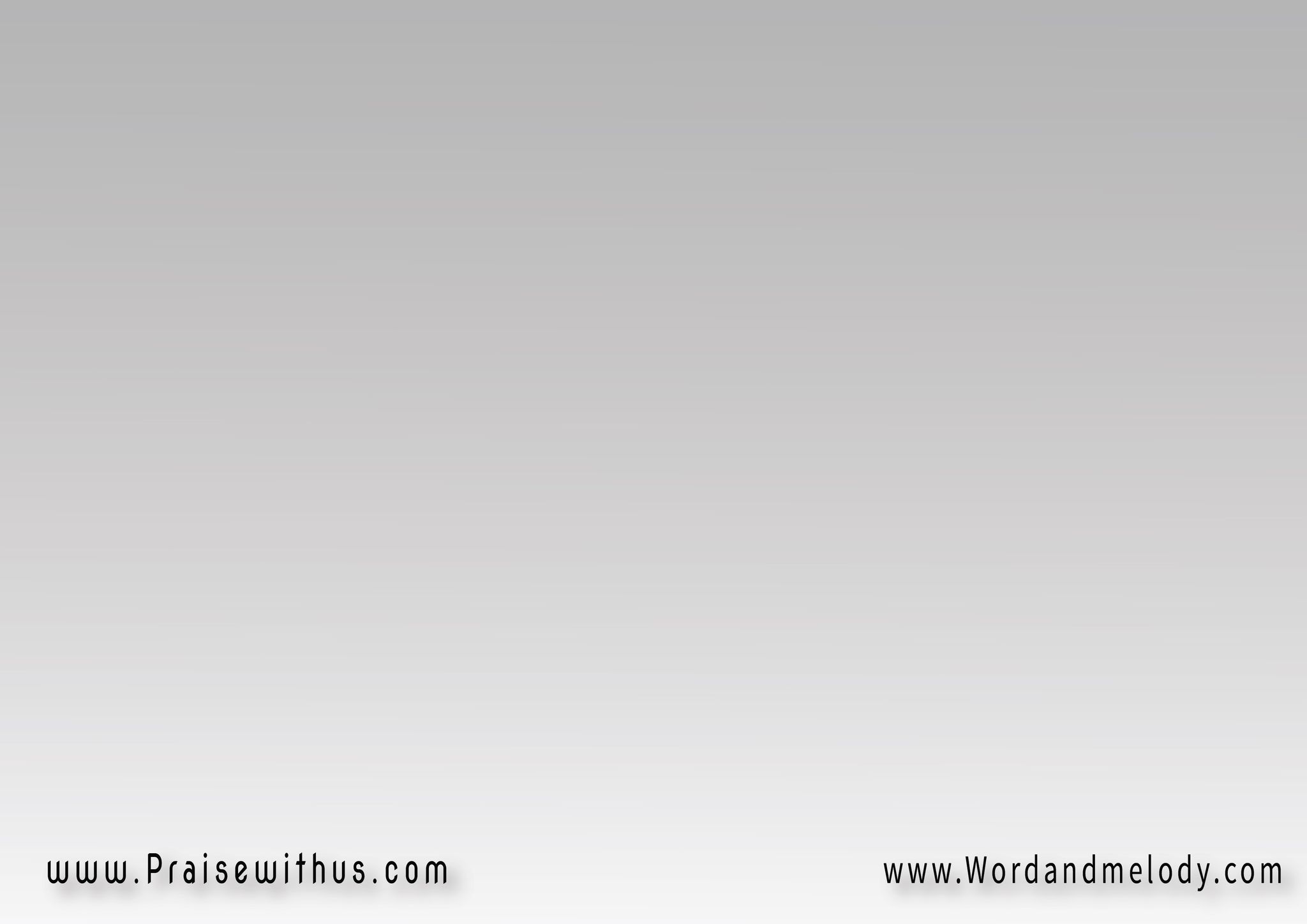 سيدي لا خير لي سواك
كما يشتاق الإيلإلى جداول المياههكذا تشتاق نفسيإليك يا الله
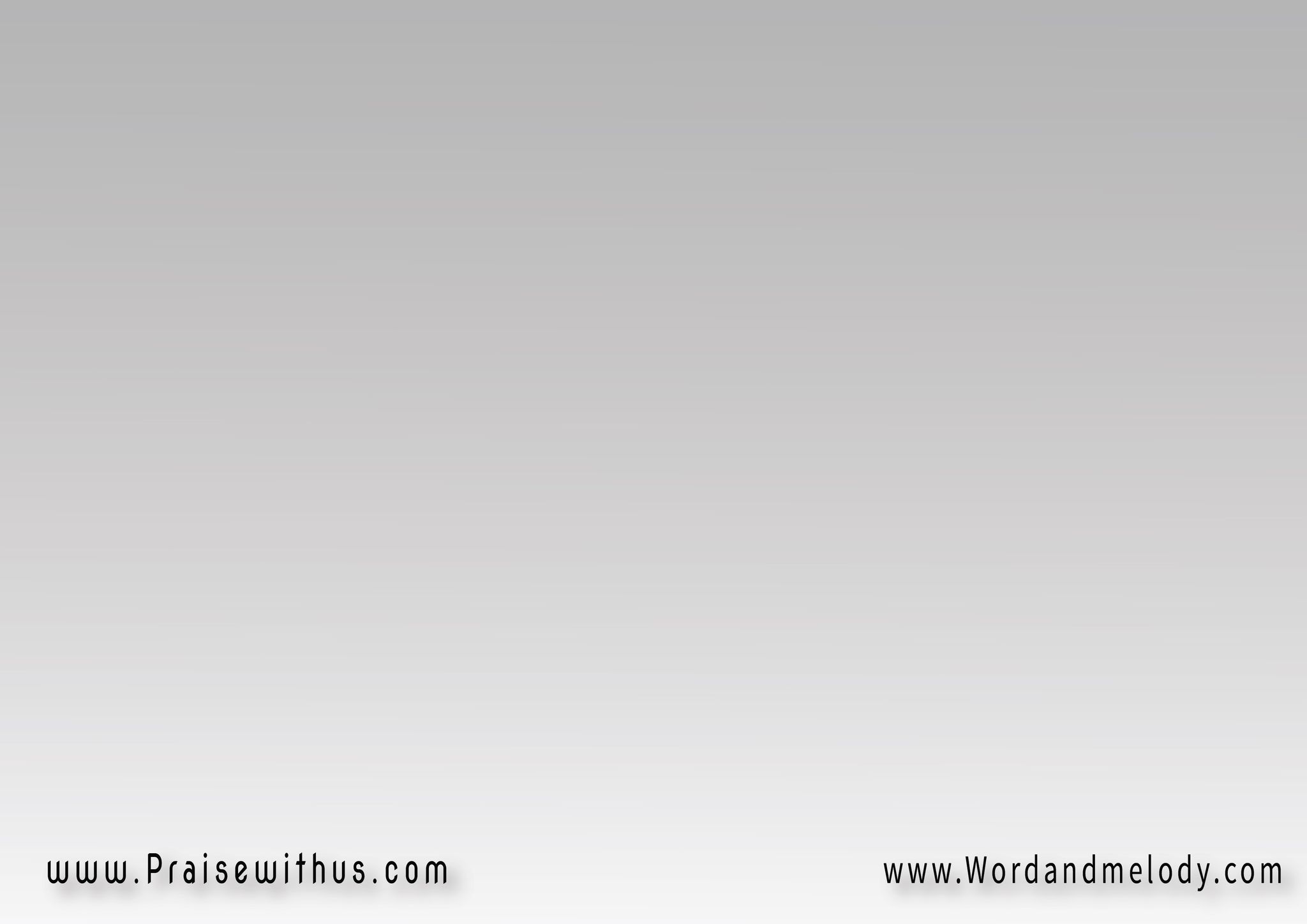 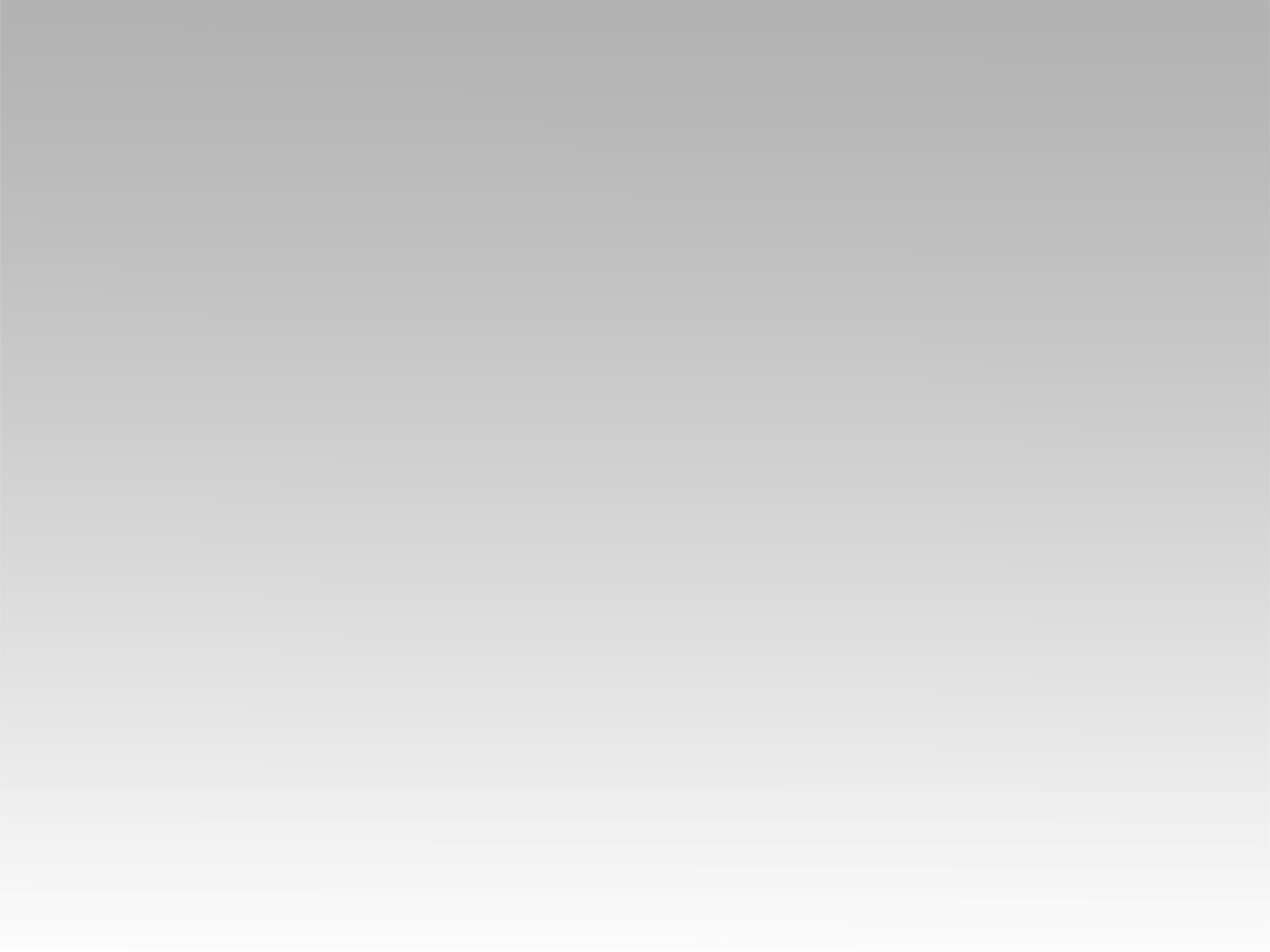 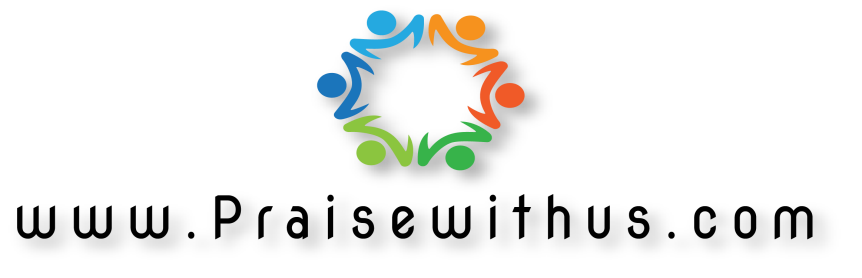